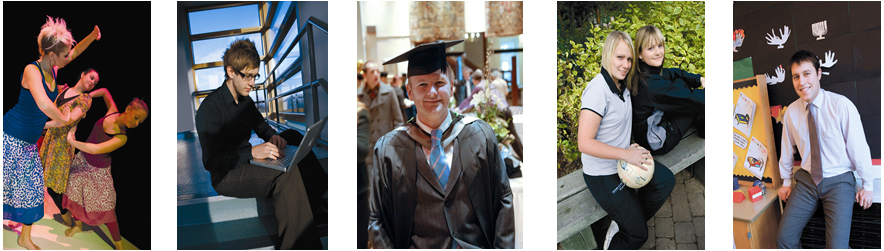 Marking consistency
The higher education perspective 

14th November 2016
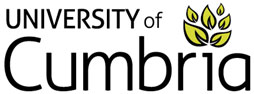 Prof. Sue Bloxham
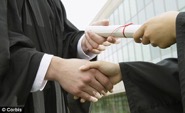 What are Academic Standards?
‘Academic Standards’  the reference points for what students should know or be able to do on completion of their studies; 
International efforts to align standards  (e.g. AHELO, Tuning) – aim for consistency largely through aligning qualification frameworks and disciplinary standards.
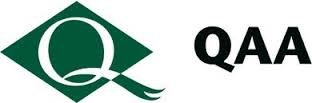 UK Higher Education
UK wide – Quality Code for HE
Qualification and credit frameworks;
Subject benchmark statements
Qualification descriptors
Institutional and programme level
Programme specifications, learning outcomes
Grade descriptors, assessment criteria
Marking schemes (in some contexts)
2nd marking, internal and external moderation
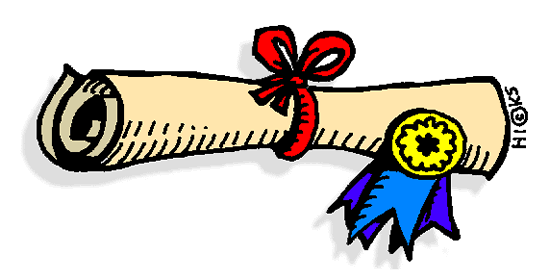 How the 5 assignments were ranked by external examiners
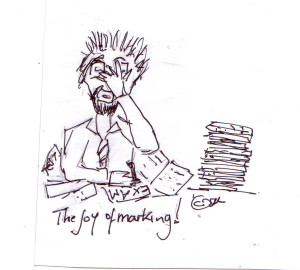 Marking inconsistency
in the absence of contextual information…., examiners make different assessments of the absolute and relative quality of student work.  
They use a range of different criteria to discriminate between student performances, 
they value the criteria differently
they interpret individual criteria sufficiently differently 
   resulting in manifestly different judgements regarding the quality of student work. (Bloxham et al 2015)
Image – Simon Leather
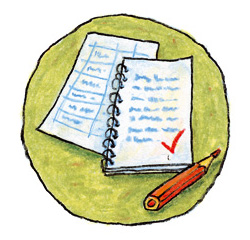 What are the causes of this inconsistency and incomparability in marking standards?
Image: Sarah Findlater
Cause 1: Assessment methods
Skills for the ‘knowledge economy’*
Critical thinking and problem-solving
Collaboration across networks and leading by influence
Agility and adaptability
Initiative and entrepreneurialism
Effective oral and written communication
Accessing and analysing information
Curiosity and imagination
Better alignment of assessment with learning outcomes
Leading to diversification of assessment methods
* ‘Must have’ skills for the future to tackle the ‘Global achievement gap’ (Wagner, 2008)
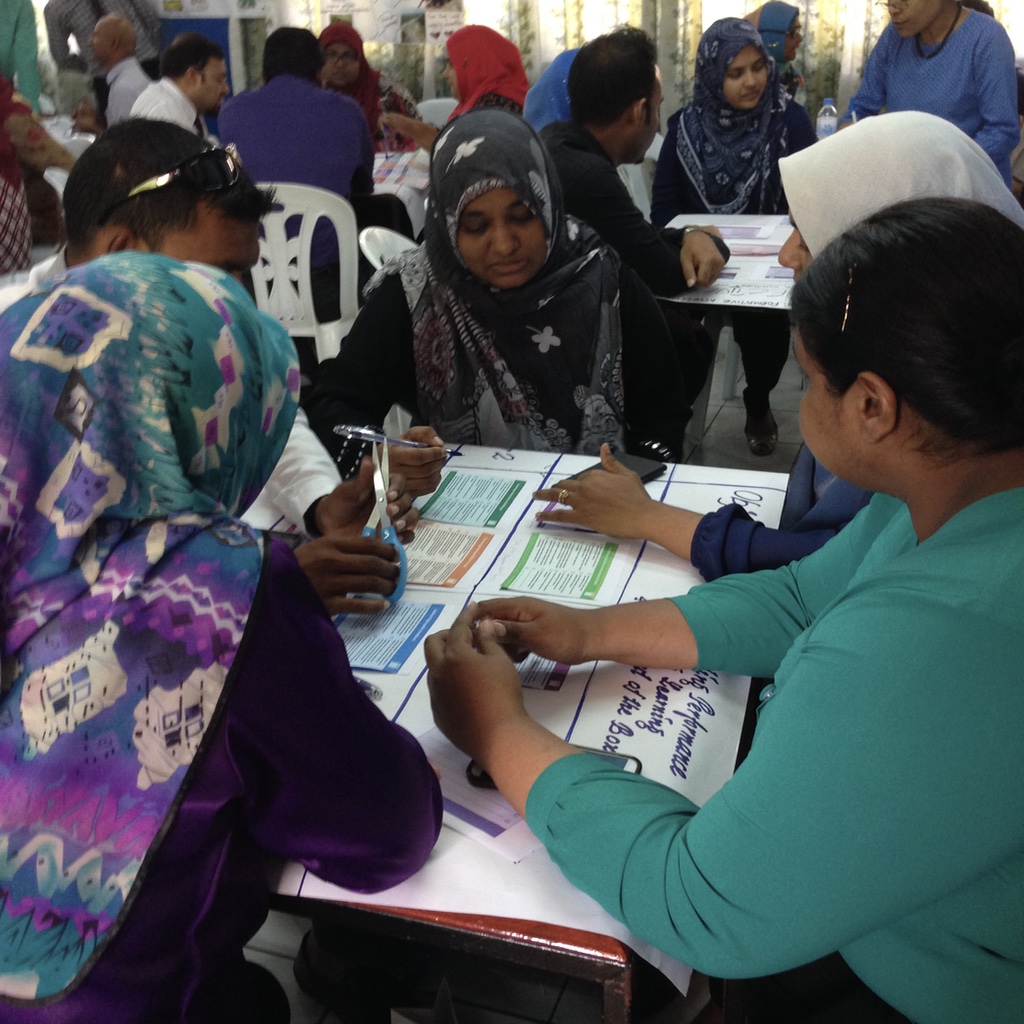 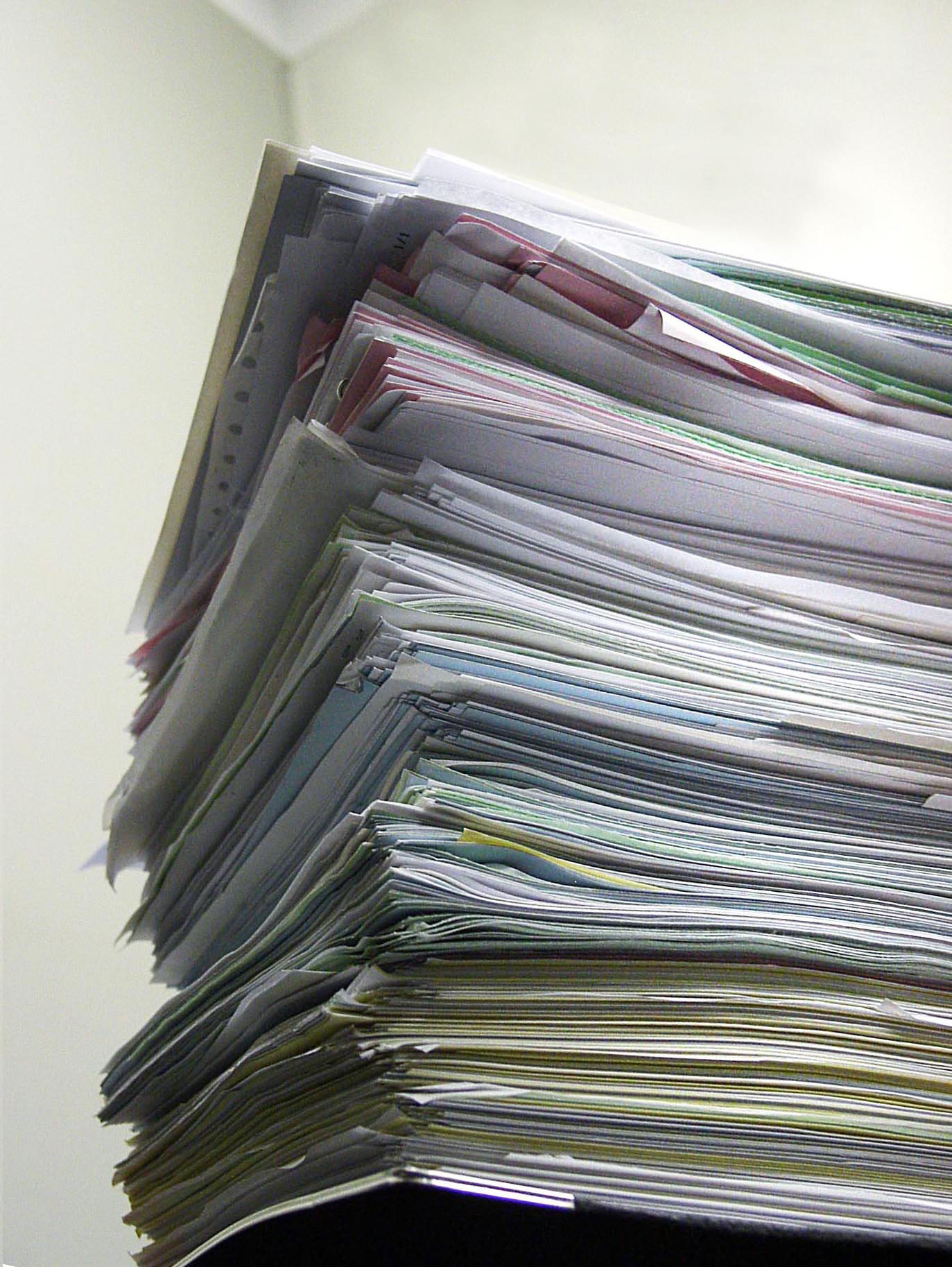 Diversification of assessment methods
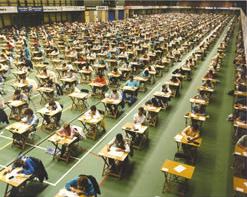 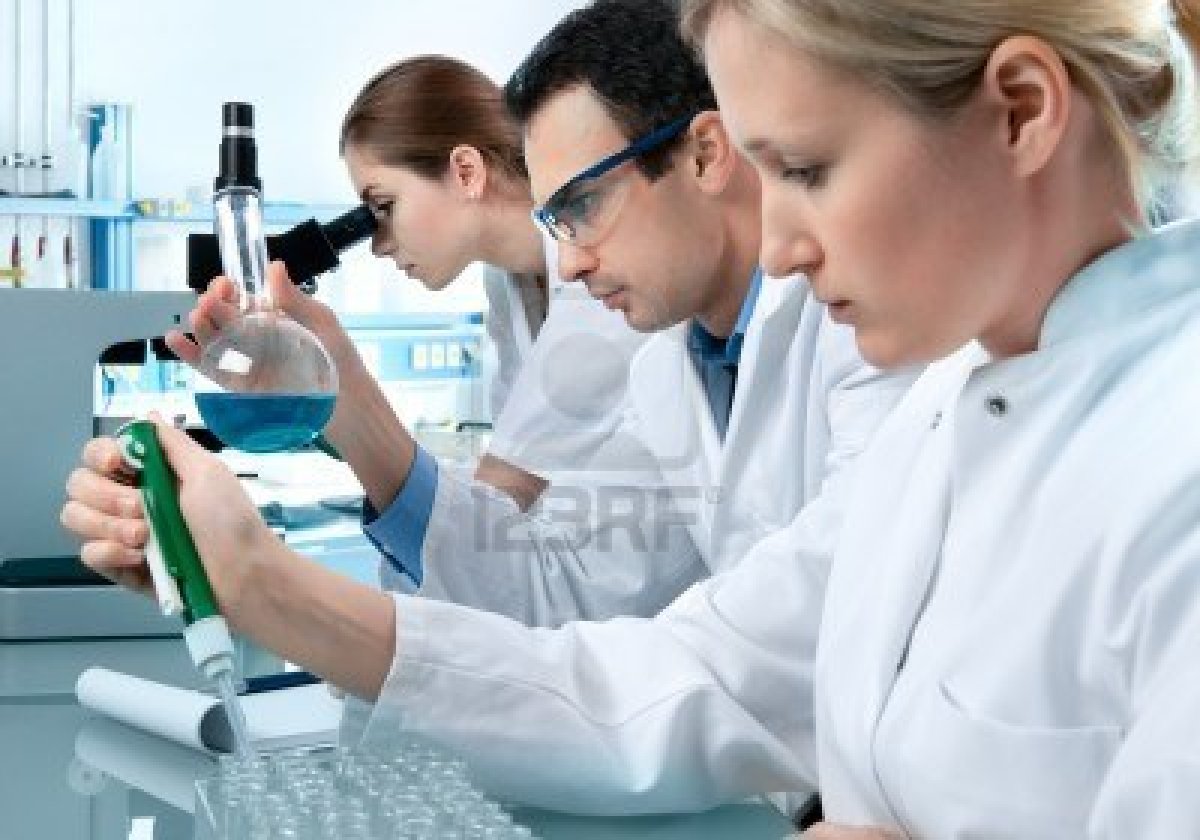 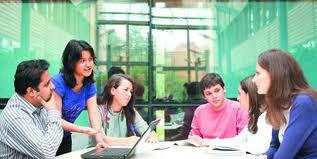 Open-ended tasks
assessment tasks which generate varying, complex, unpredictable, unique, sometimes personalised responses from students – e.g. an essay
Higher order, complex performance necessarily involves work with these characteristics
Unfeasible to precisely document marking schemes
Rely on judgement
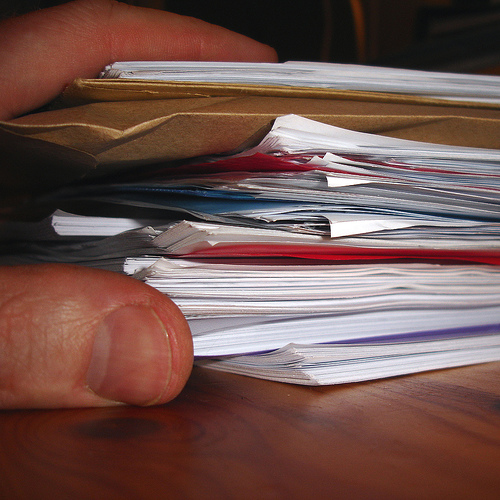 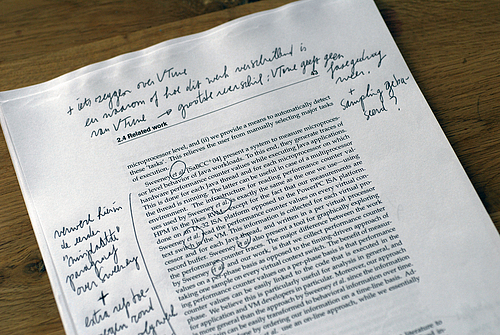 Causes 2: Variety in the curriculum
Curriculum often institution-specific
Creates problems for comparability of standards and consistency of marking
No critical mass (or inclination) to make shared and standardised assessments feasible.
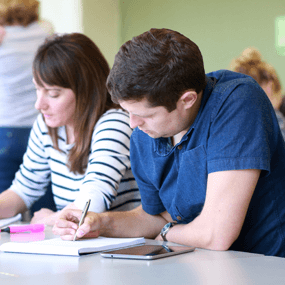 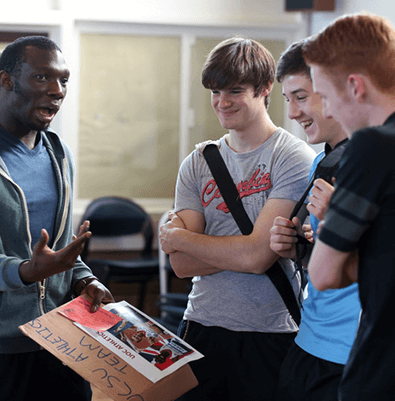 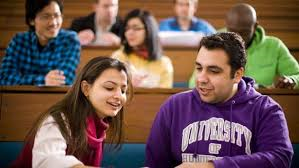 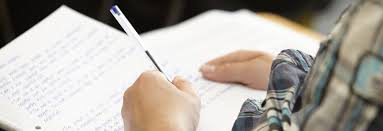 Causes 3: Individual markers’ standards
Many studies have found considerable discrepancy between tutors in the grades they accord to the same or similar assignments (e.g. Baume, Yorke, and Coffey, 2004; Norton, 2004; Price, 2005, Newstead, 2002; O'Hagan and Wigglesworth, 2014; Orr, 2007; Price et al., 2011, Sadler, 1987; Elander and Hardman, 2002; Shay, 2004; Leach, Neutze, and Zepke, 2001; Wolf, 1995, Bloxham et al). 
Staff vary considerably both in the marks they give (Yorke, 2008) and in the shape of their mark distributions (Heywood, 2000).
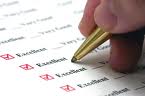 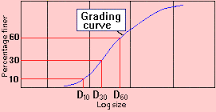 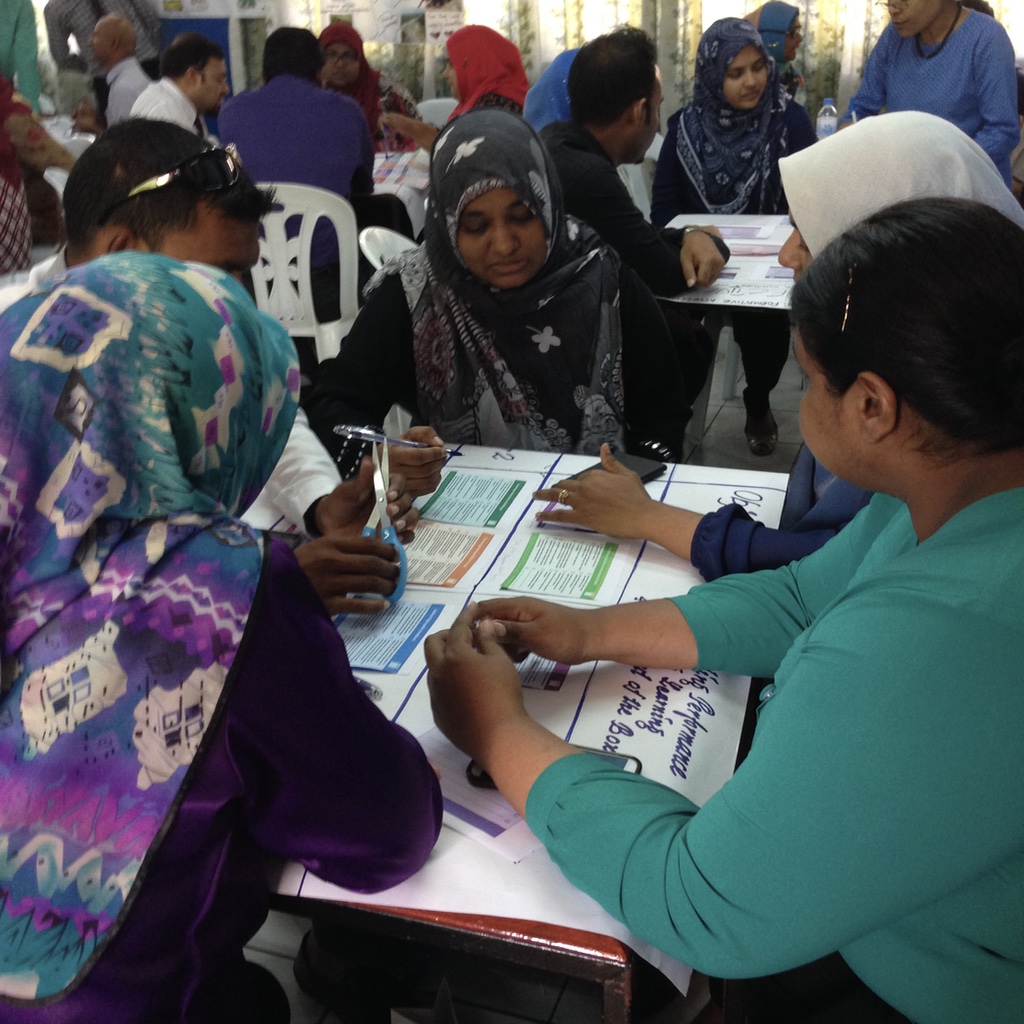 academics learn their marking standards informally and different influences on them create and maintain individual differences in marking judgements (Crisp, 2008; Broad, 2003; Hunter & Docherty, 2011). 
Influences on markers include:








Little evidence that differences are tempered by membership of their subject/ professional community
their history and previous experience (Shay, 2005; Dobson 2008; Milanovic et al., 1996),
their institution (Read, Francis, and Robson, 2005; Smith and Coombe, 2006)
their values (Leach et al., 2001; Ashworth et al., 2010; Morgan & Wyatt-Smith, 2000), 
their specialist knowledge knowledge of their profession (Shay, 2005; den Outer & Handley, 2010),
academic socialisation processes, 
knowledge of, and relationships with, students (Shay, 2004; Orr, 2008),
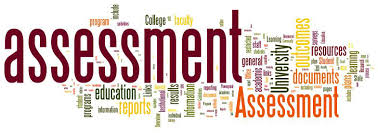 Cause 4: higher education marking practices
Holistic professional judgement (“I know a 2.I when I see one”)
Marking habits – influenced in ways they may not be aware of
Informal norm-referencing of judgement
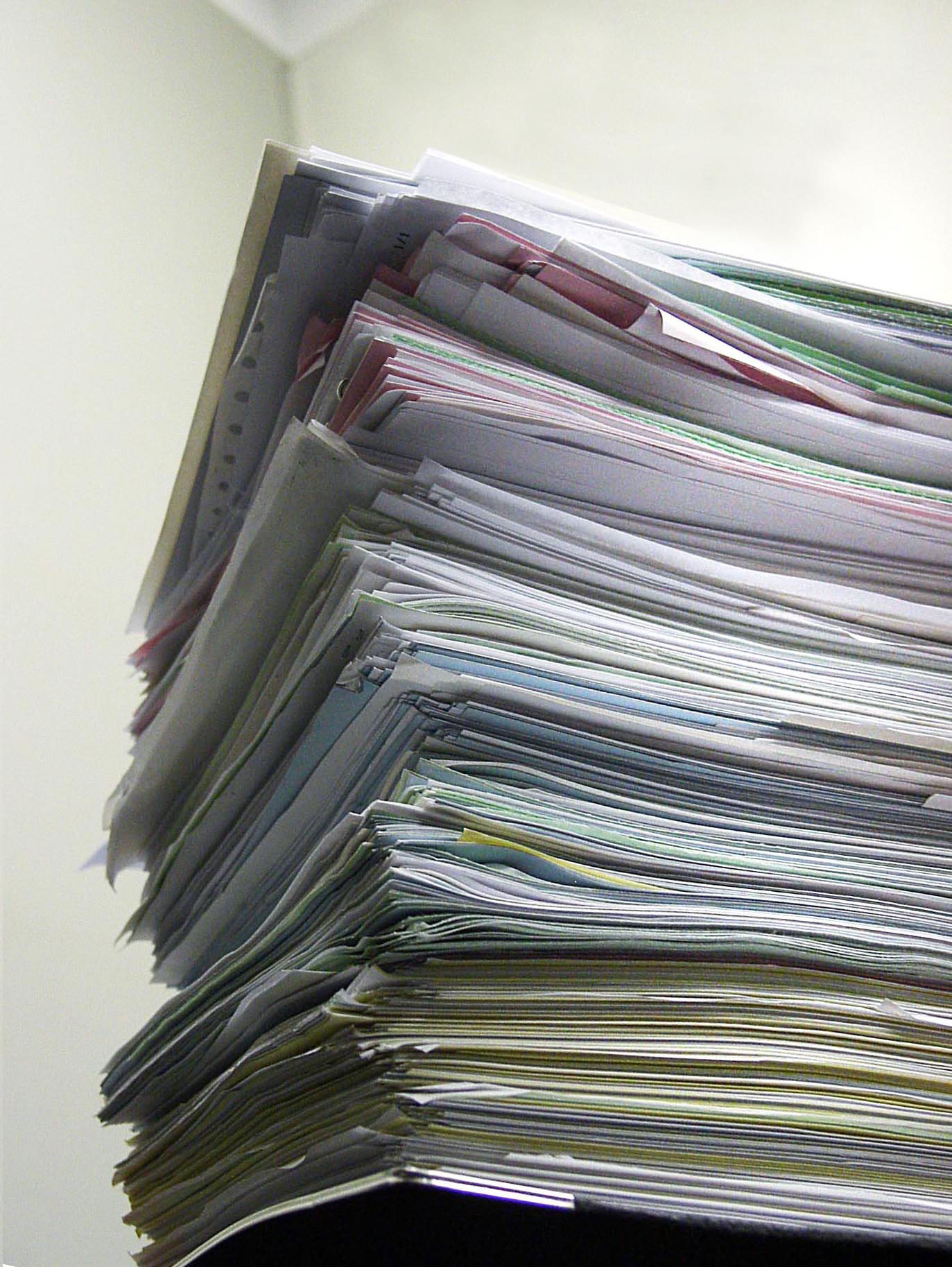 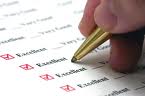 Cause 5: HE assessors understanding of marking
Little or no professional development in judging student work;
Markers come to see themselves as expert – intuitive markers
Believe they share marking standards despite the evidence.
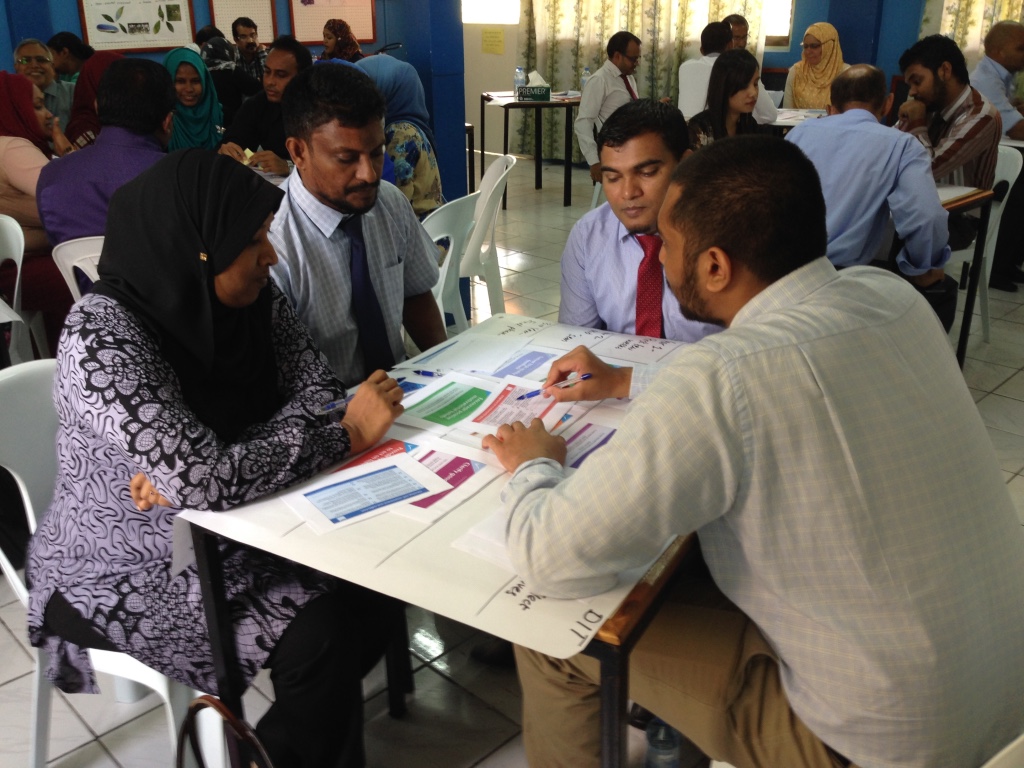 Cause 6: limitations of HE tools for creating consistency
Ignoring or choosing not to use the criteria
Different interpretation of criteria or standards as a result of varying professional knowledge, experience, values, 
Use personal criteria different to those stated. 
Importance given to different criteria Different expectations of standards at different grade levels
Second marking
Academics have a strong faith in second marking to deliver consistency and fairness
Seen as valuable for defending marking judgements
Limitations:
Focus on getting ‘fairly much what everybody else was awarding’ rather than mark work deserves
Lack of empirical evidence of its value
1st marker may be more accurate than 2nd – final mark less appropriate
‘Representative sample’ may not be applicable
May encourage ‘defensive marking’ – not too high or low
Resolution of marker differences may distort the result
Overall we do not have convincing evidence that second marking produces more reliable or consistent marks
External examining
Offer a ‘public defence of standards’ – highly valued
Better at reporting effectively on quality of assessment procedures than student outcomes
The role is based on spurious assumption that external examiners hold appropriate and shared standards
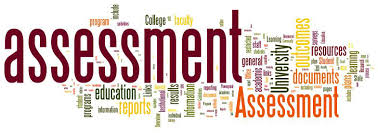 Fairness by another way?
Consistency and comparability of standards across universities is not demonstrated in a convincing way.
Variability is inevitable – there are few ‘right marks’
Achieving substantial consistency is probably only possible by damaging the essence of higher education
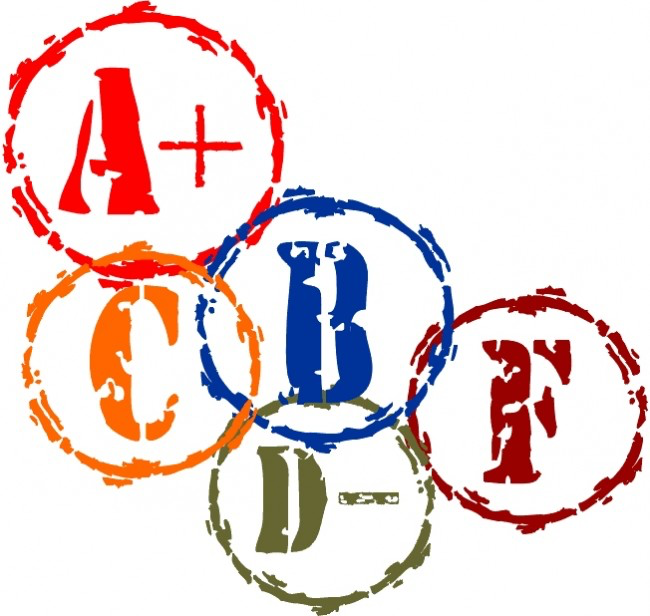 Multiple judgements offer fair representation of student achievement 
The future: Calibrated assessors?
References
Ashworth, M., Bloxham, S. & Pearce, L., 2010, ‘Examining the tension between academic standards and inclusion for disabled students: the impact on marking of individual academics’ frameworks for assessment’, Studies in Higher Education, 35(2), pp. 209–23. 
Baume, D., et.al. (2004) What is happening when we assess, and how can we use our understanding of this to improve assessment?  Assessment and Evaluation in Higher Education, 29 (4), 451-477.
Bloxham, S with J. Hudson, B. den Outer, M. Price (2015) Let’s stop the pretence of consistent marking: exploring the multiple limitations of assessment criteria Assessment and Evaluation in Higher Education. DOI: 10.1080/02602938.2015.1024607 
Bloxham, S with J. Hudson, B. den Outer, M. Price, (2015) External peer review of assessment: an effective approach to verifying standards? Higher Education Research and Development, 34 (6) DOI: 10.1080/07294360.2015.1024629 (2015) 
Broad, B., 2003, What We Really Value: Beyond rubrics in teaching and assessing writing (Logan, Utah, Utah State University Press) 
Crisp, V., 2008, ‘Exploring the nature of examiner thinking during the process of examination marking’, Cambridge Journal of Education, 38(2), pp. 247–64. 
Den Outer, B., Handley, K. and Price, M. 2012. 'Situational analysis and mapping for use in education research: a reflexive methodology?', Studies in Higher Education, available on iFirst, ISSN 0307-5079. 
Dobson, S., 2008, ‘Applying a validity argument model to three examples of the viva’, Nordisk Pedagogik, 28, pp. 332–44. 
Elander, J.  and Hardman, D. 2002. An application of judgement analysis to examination marking in psychology. British Journal of Psychology 93: 303-328.
Hunter, K. & Docherty, P., 2011, ‘Reducing variation in the assessment of student writing’, Assessment and Evaluation in Higher Education, 36(1), pp. 109–24.
Laming, D. 1990. “The Reliability of a Certain University Examination Compared with the Precision of Absolute Judgements.” Quarterly Journal of Experimental Psychology 42A (2): 239—54.
Leach, L., Neutze, G. & Zepke, N., 2001, ‘Assessment and empowerment: some critical questions’, Assessment and Evaluation in Higher Education, 26(4), pp. 293–305. 
Milanovic, M., Saville, N. & Shuhong, S., 1996, ‘A study of the decision-making behaviour of composition markers’ in Milanovic, M. & Saville, N (Eds.) Performance Testing, Cognition and assessment  (Cambridge, Cambridge University Press). 
Morgan, W. & Wyatt-Smith, C. M., 2000, ‘Im/proper accountability: towards as theory of critical literacy and assessment’, Assessment in Education, 7(1), pp. 123–42. 
Norton, L., et.al. (2004) Supporting diversity and inclusivity through writing workshops. Paper presented to the International Improving Student Learning Symposium, Birmingham, UK, 6–8th September. 
O’Hagan, S.R & Wigglesworth, G (2014)  Who's marking my essay? The assessment of non-native-speaker and native-speaker undergraduate essays in an Australian higher education context, Studies in Higher Education, DOI: 10.1080/03075079.2014.896890 [accessed 15th June 2014]
Orr, S., 2008, ‘Real or imagined? The shift from norm referencing to criterion referencing’, in Havnes, A. & McDowell, L. (Eds.) Balancing Dilemmas in Assessment and Learning in Contemporary Education (London, Routledge). 
Orrell, J., 2008, ‘Assessment beyond belief: the cognitive process of grading’, in Havnes, A. & McDowell, L. (Eds.) Balancing Dilemmas in Assessment and Learning in Contemporary Education (London, Routledge). 
Price, M. (2005) Assessment Standards: The Role of Communities of Practice and the Scholarship of Assessment, Assessment and Evaluation in Higher Education, 30 (3), 215-230.
Read, B., Francis, B and Robson, J. (2005) Gender, bias, assessment and feedback: analyzing the written assessment of undergraduate history essays, Assessment and Evaluation in Higher Education, 30 (3):241-260. Shay, S., 2004, ‘The assessment of complex performance: a socially situated interpretive act’, Harvard Educational Review, 74(3), pp. 307–29; pp. 23. 
Shay, S., 2005, ‘The assessment of complex tasks: a double reading’, Studies in Higher Education, 30(6), pp. 663–79.
Sadler, D. R., 1987, ‘Specifying and promulgating achievement standards’, Oxford Review of Education, 13(2), pp. 191–209. 
Smith, E. and Coombe, K. (2006) Quality and qualms in the marking of university assignments by sessional staff: an exploratory study, Higher Education, 51 (1):45-69..
Wagner, T. (2008) The Global Achievement Gap: Why Even Our Best Schools Don’t Teach The New Survival Skills Our Children Need—And What We Can We Do About It Basic Books.
Wolf, A. 1995. Competence-based assessment. Buckingham: Open University Press. 
Yorke, M., 2008, Grading Student Achievement in Higher Education (London, Routledge).